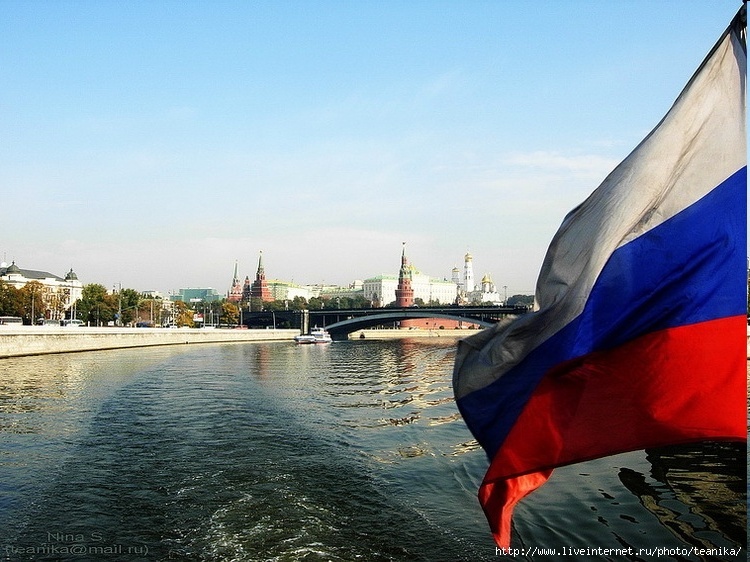 РОССИЯ – РОДИНА МОЯ!
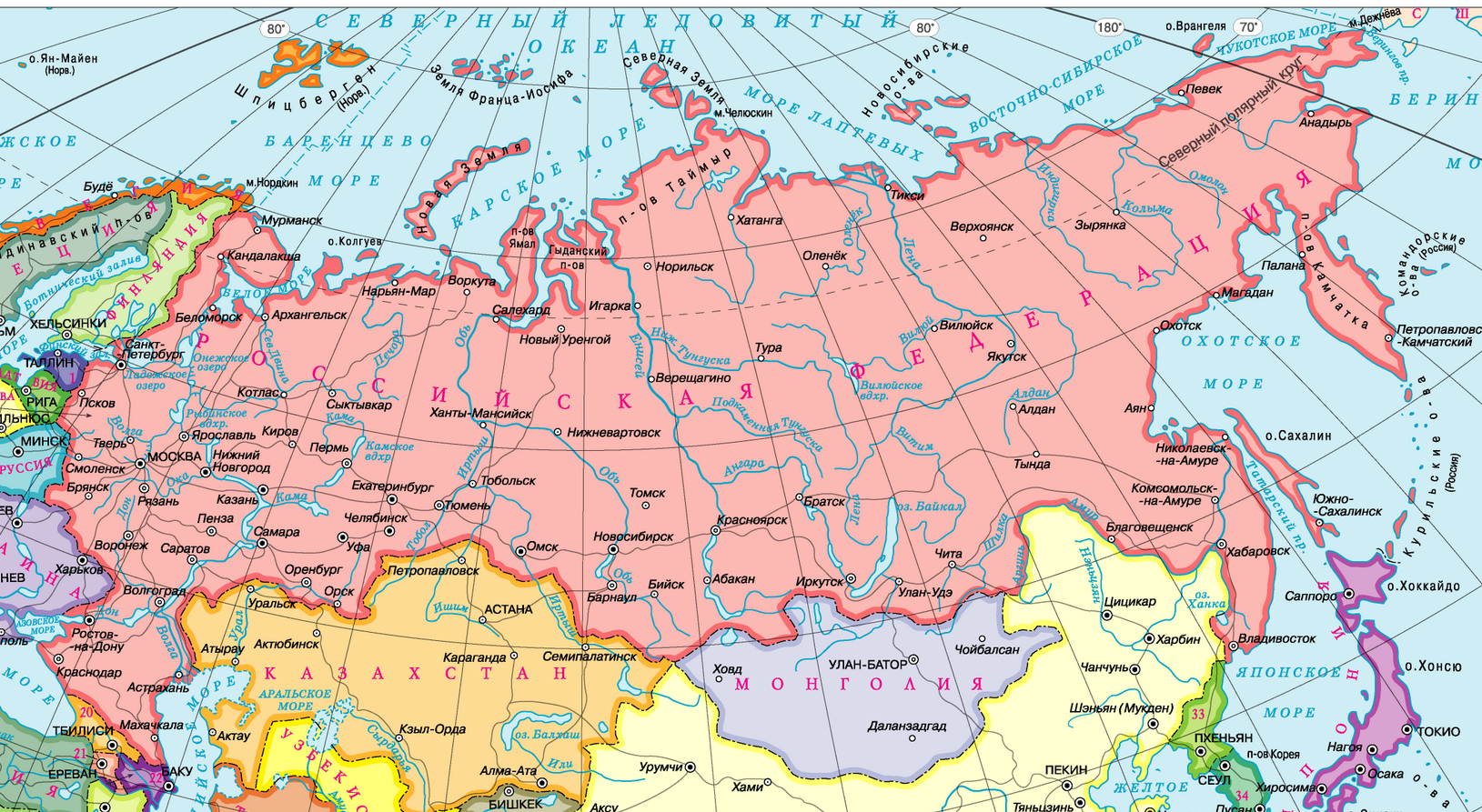 Природа России
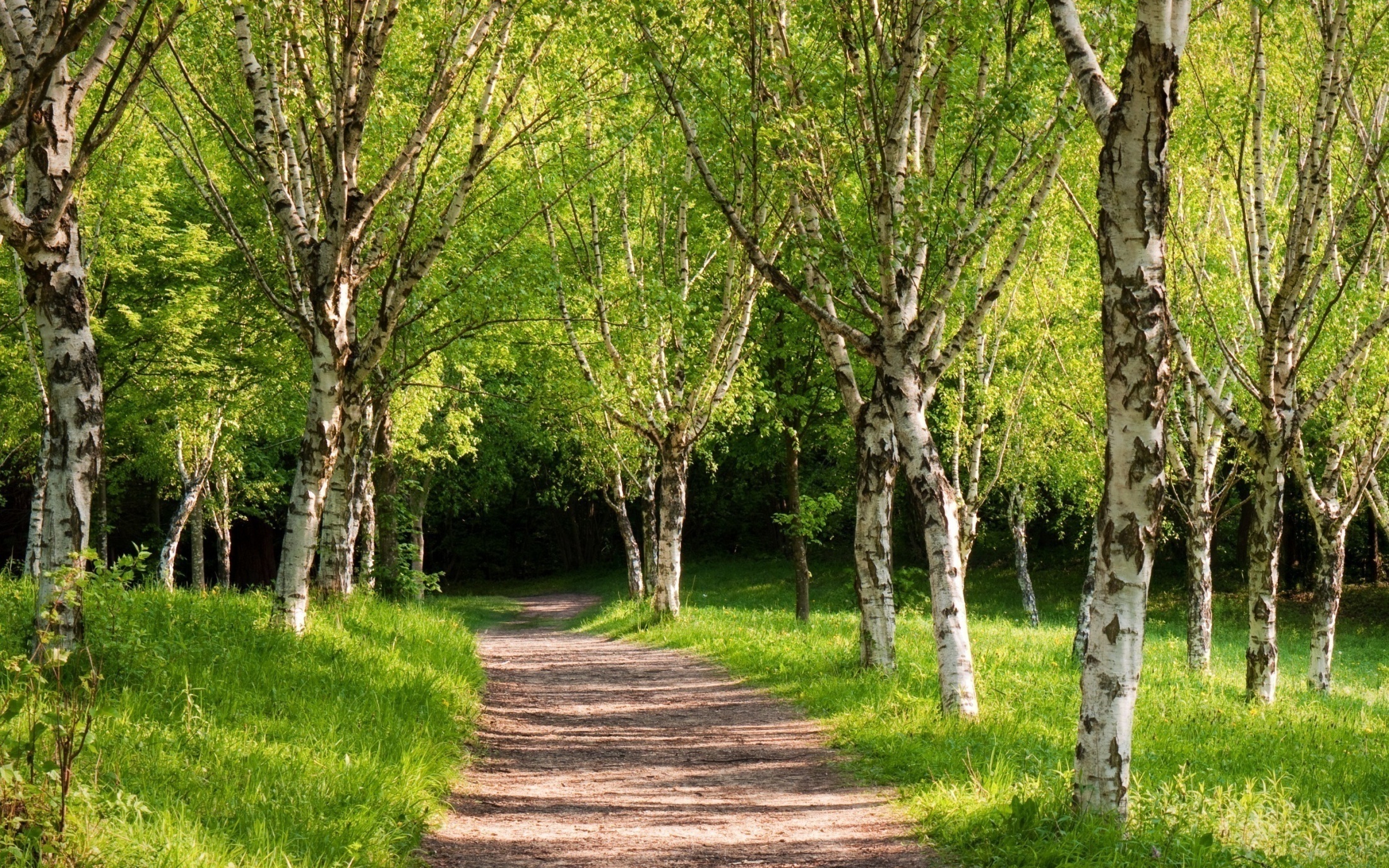 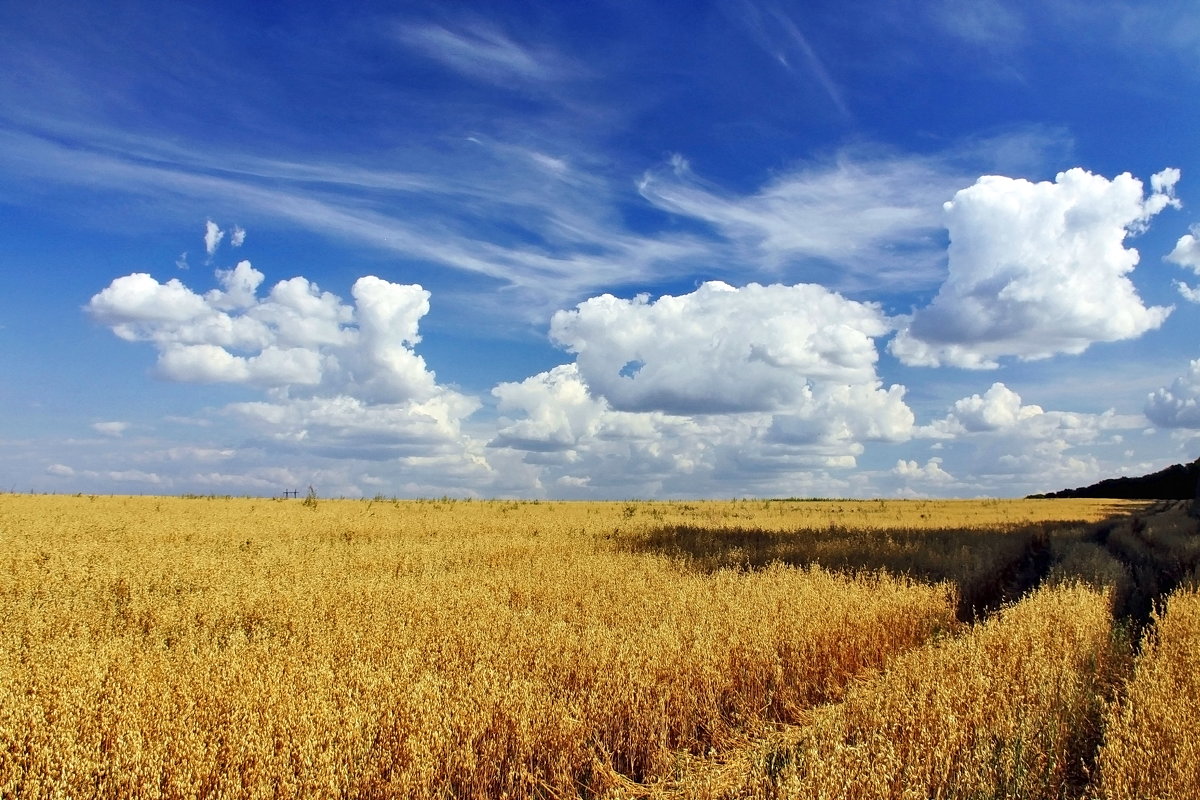 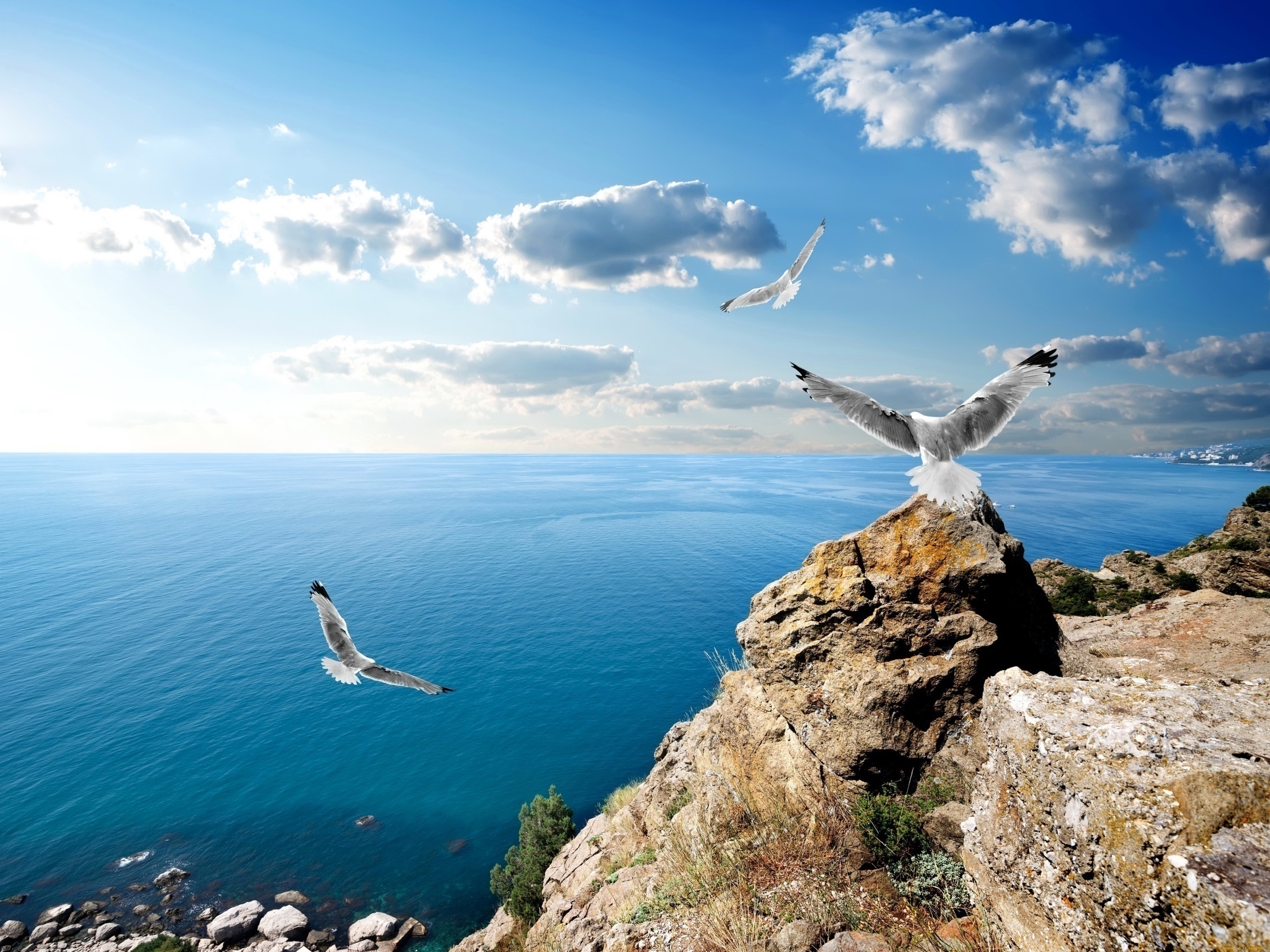 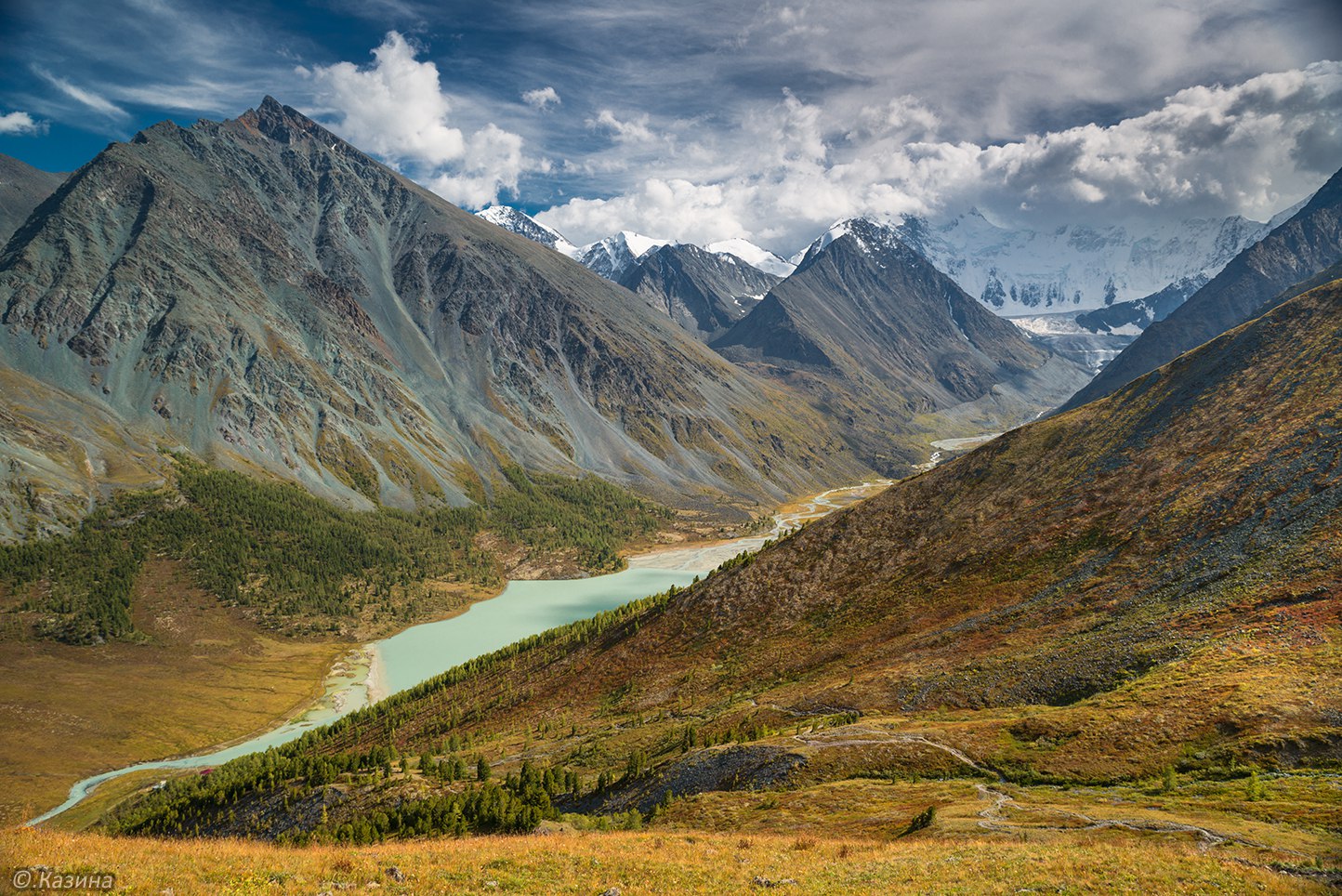 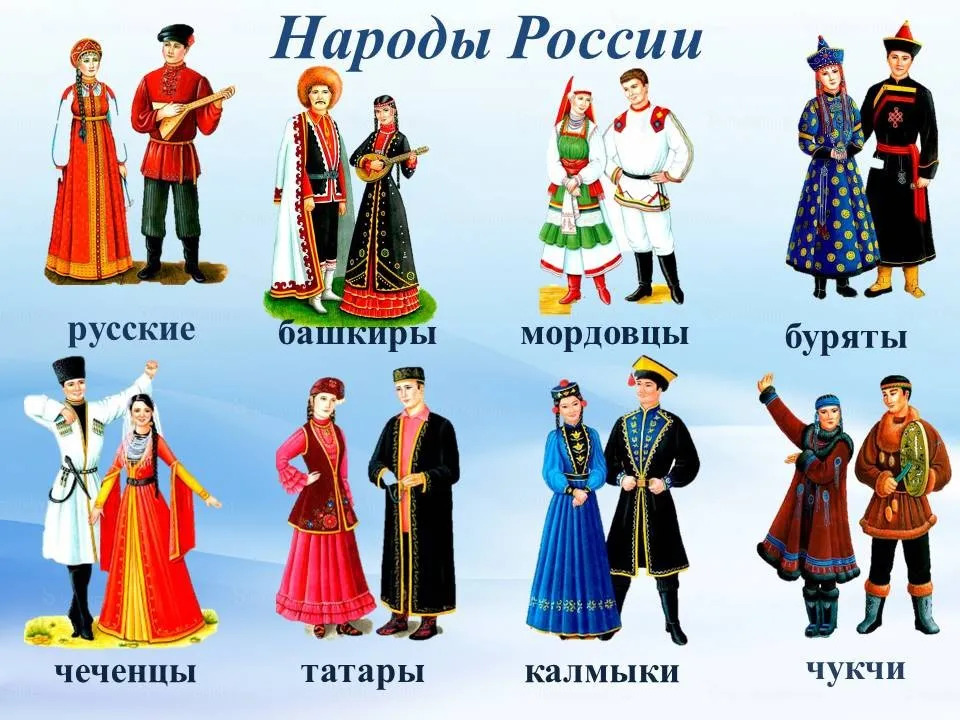 Где можно увидеть герб России?
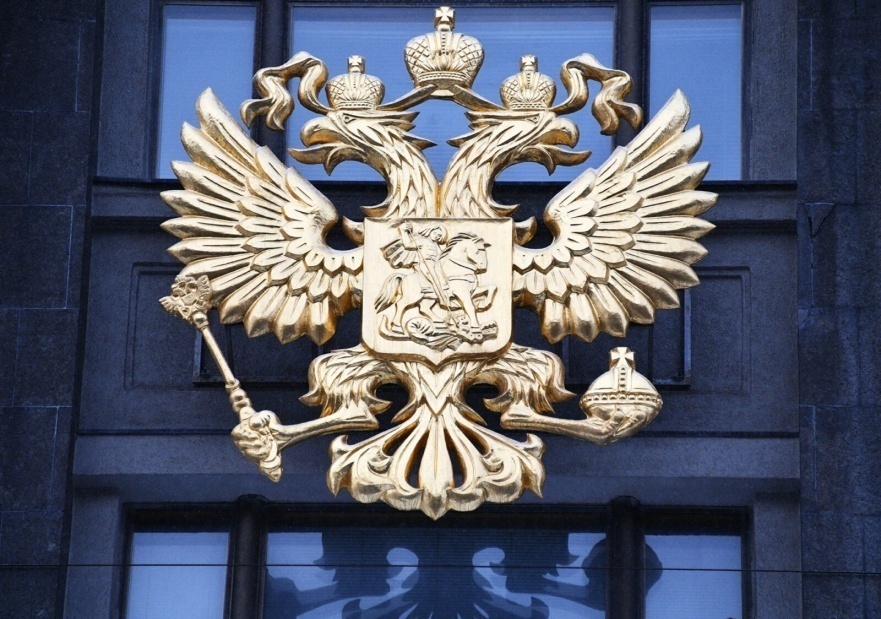 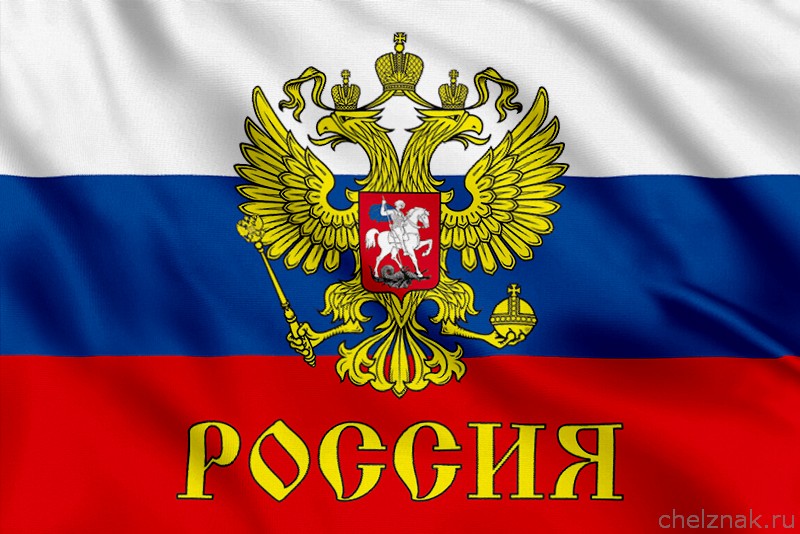 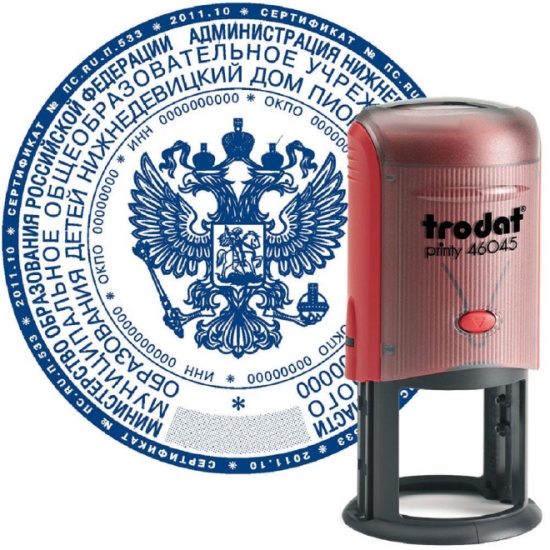 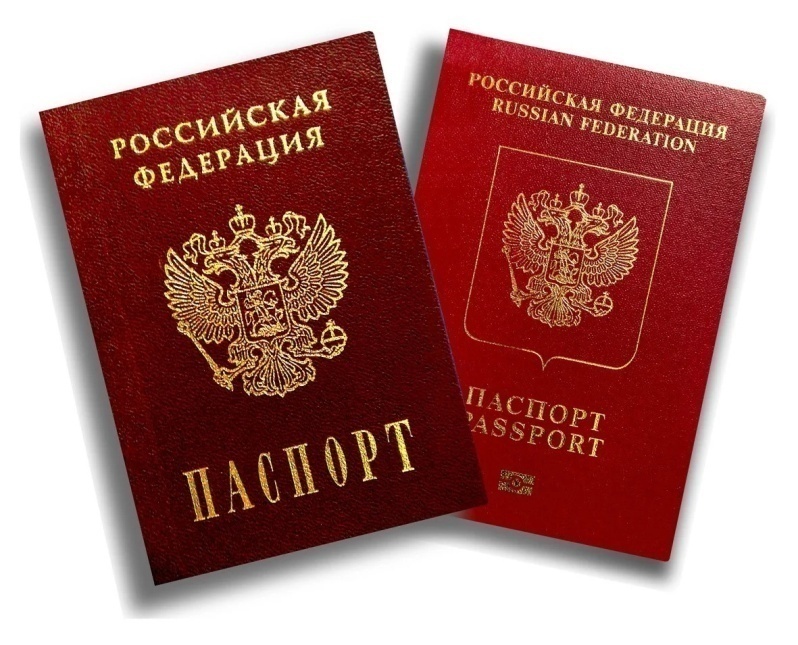 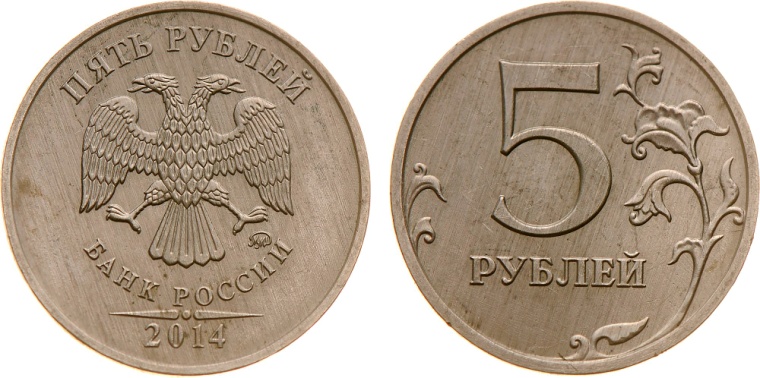 Под какой цифрой изображён герб России?
1
2
3
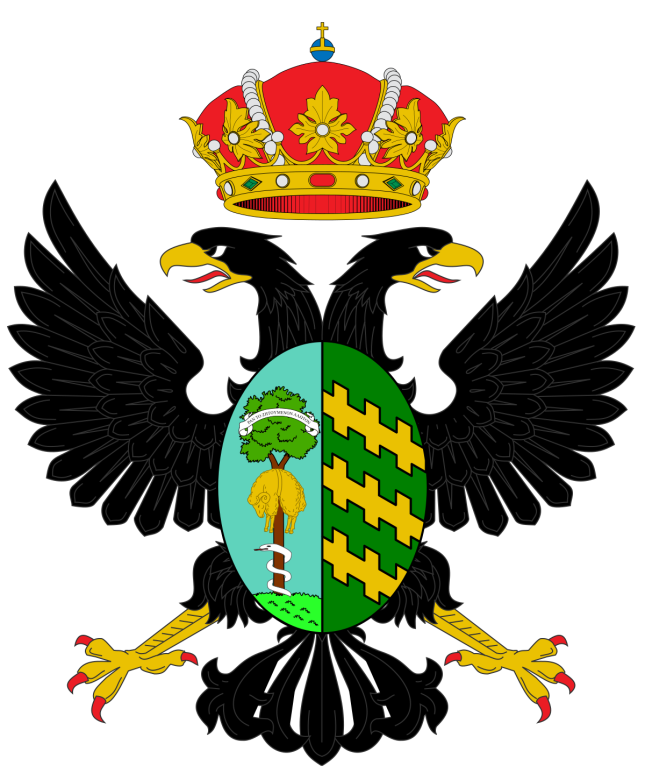 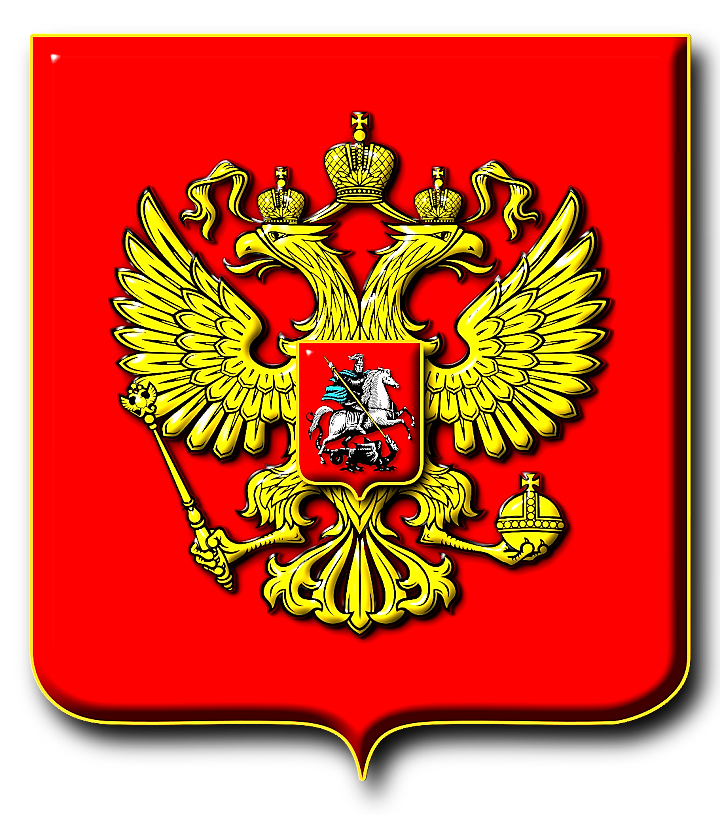 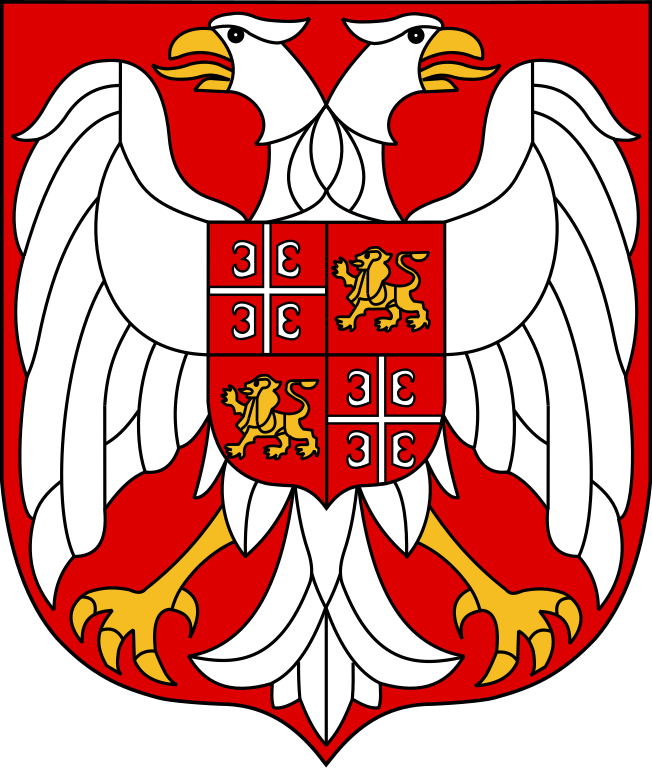 Флаг России
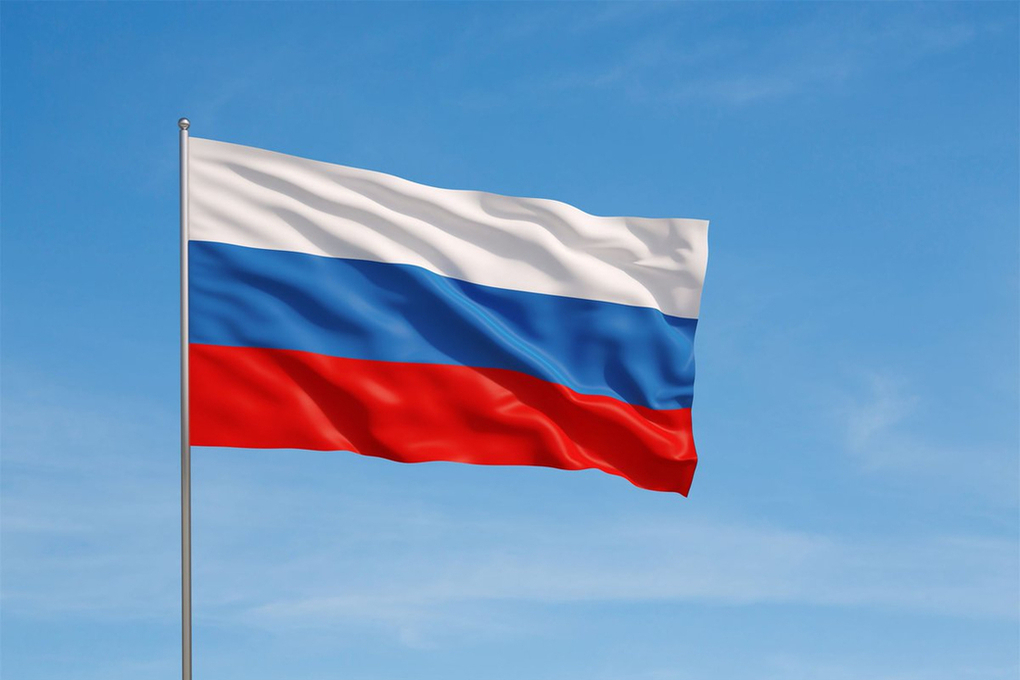 Под какой цифрой изображён флаг России?
1
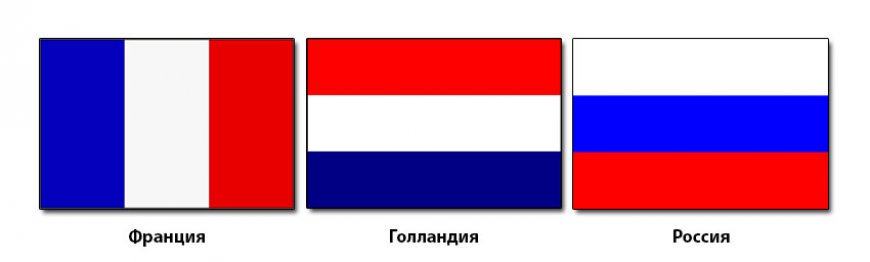 2
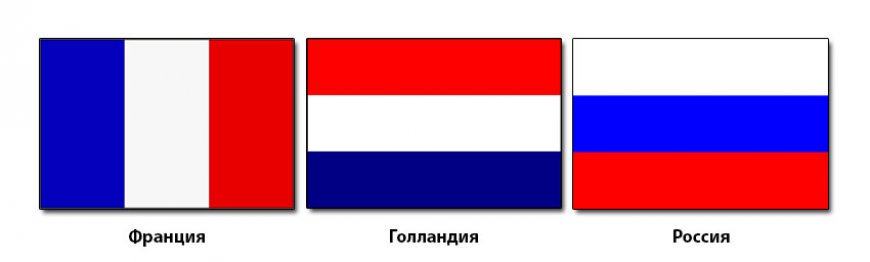 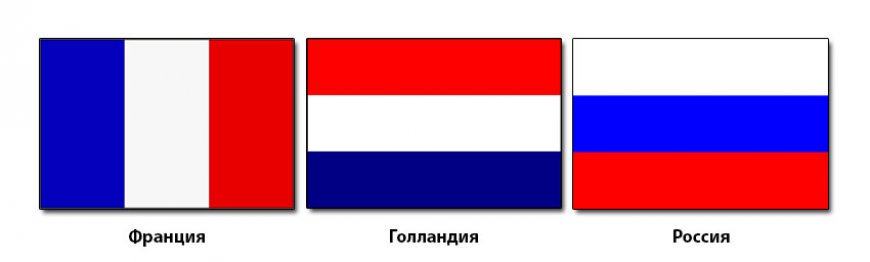 3
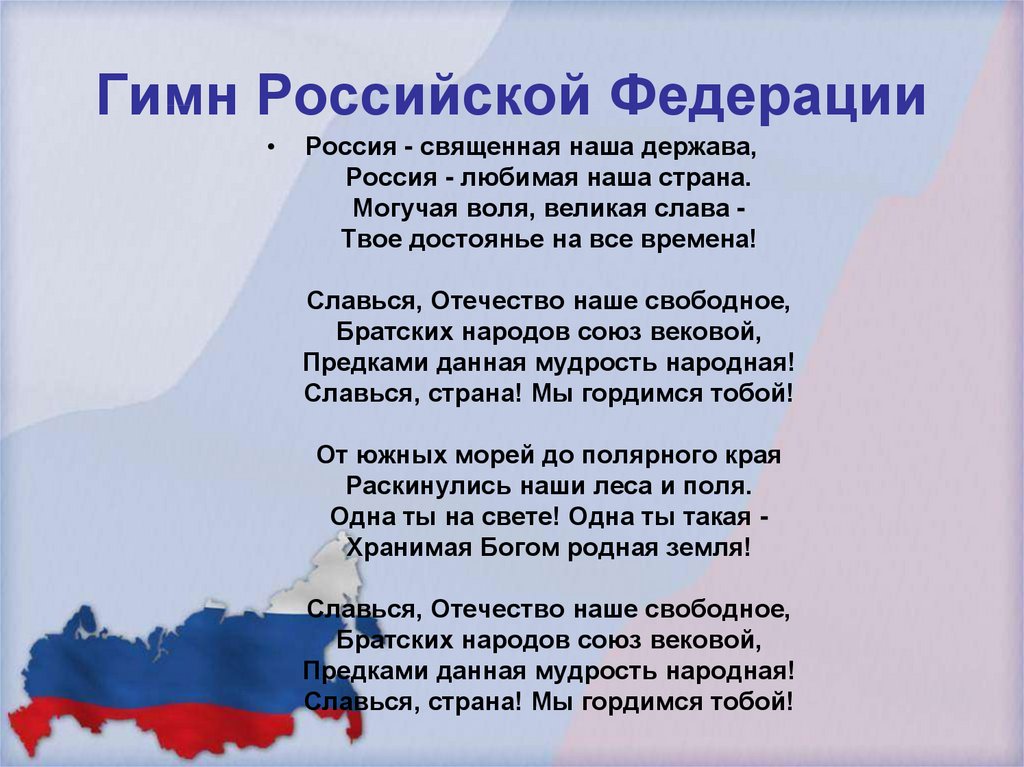 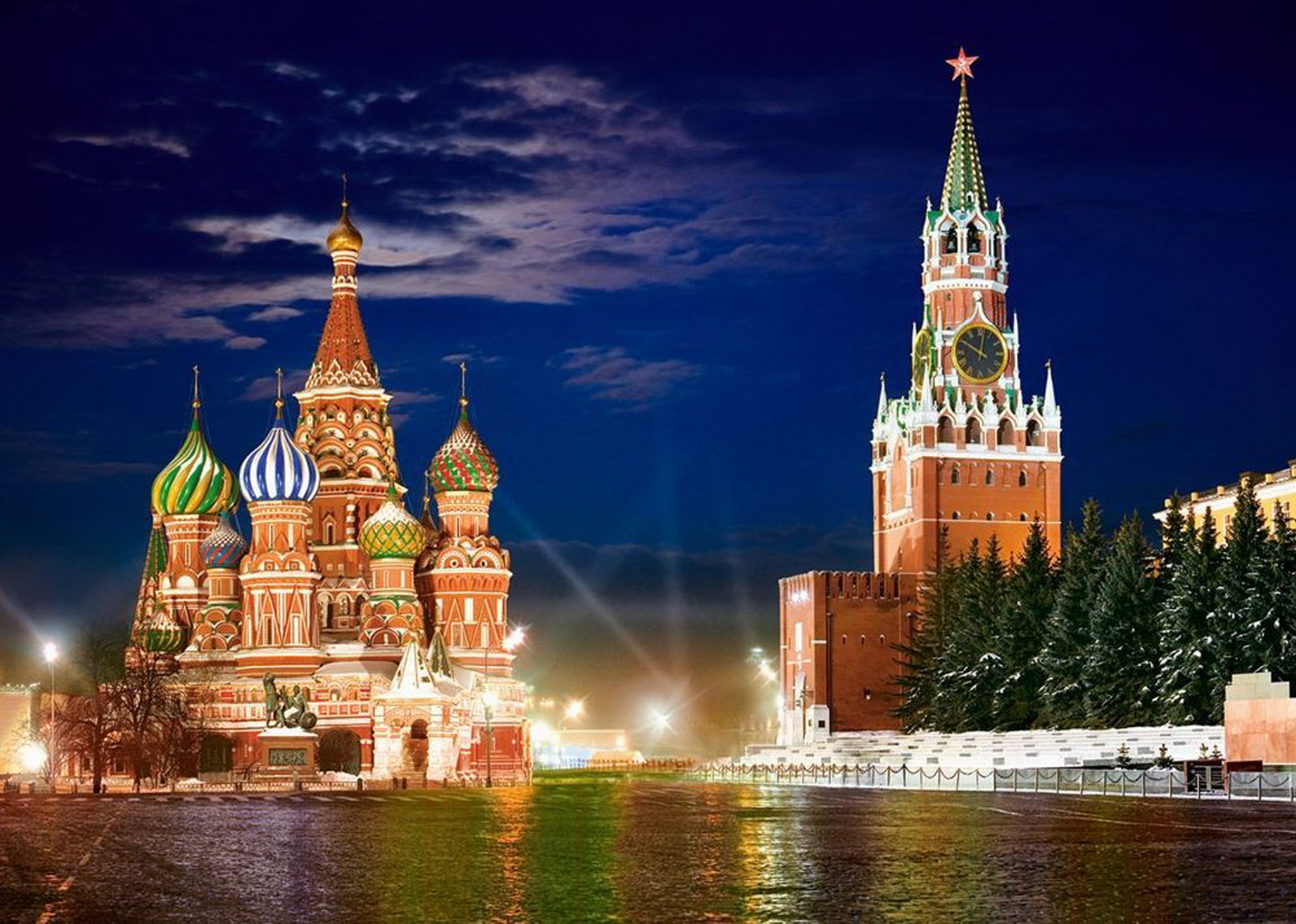 Под какой цифрой изображён президент России?
2
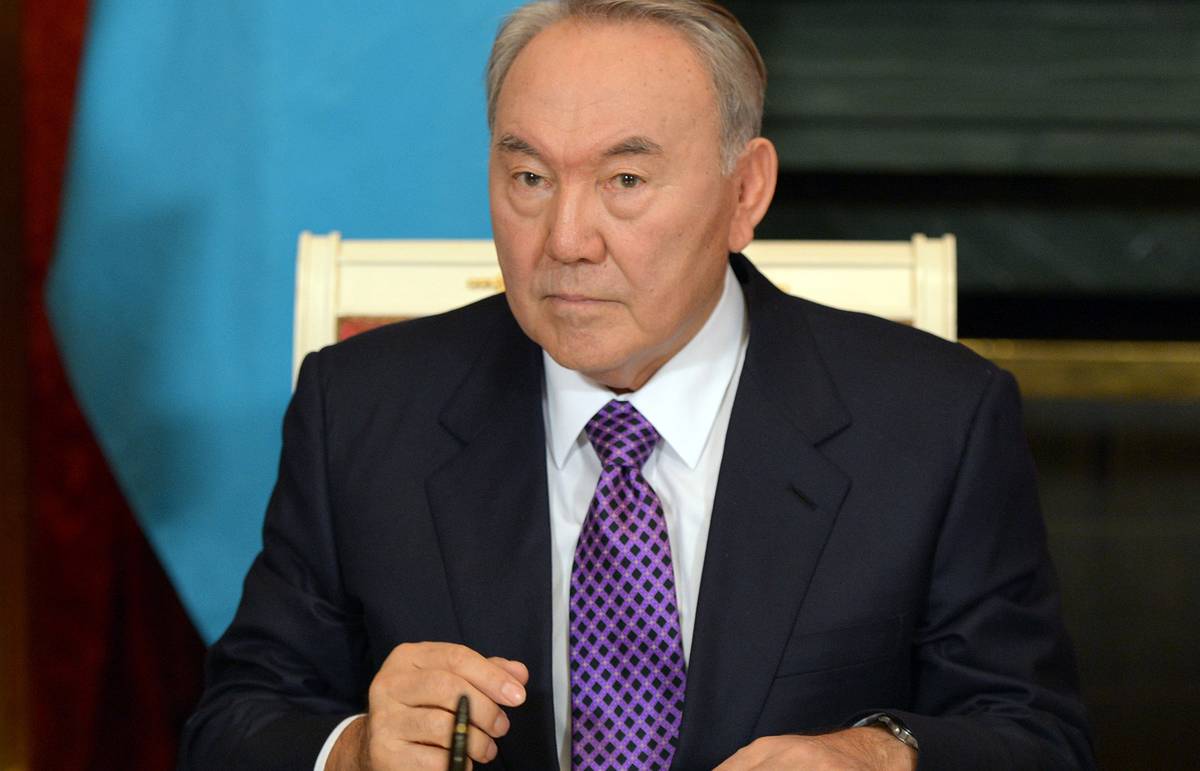 1
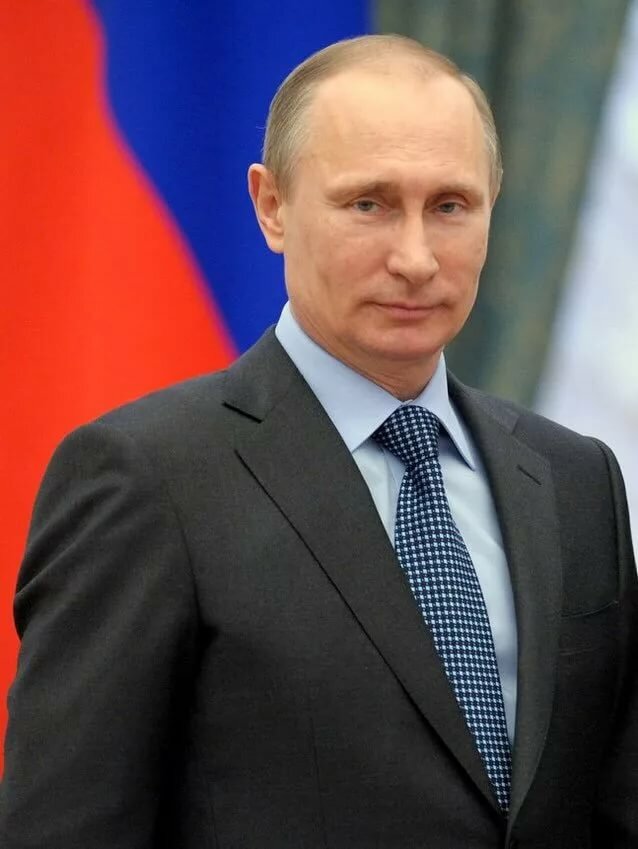 3
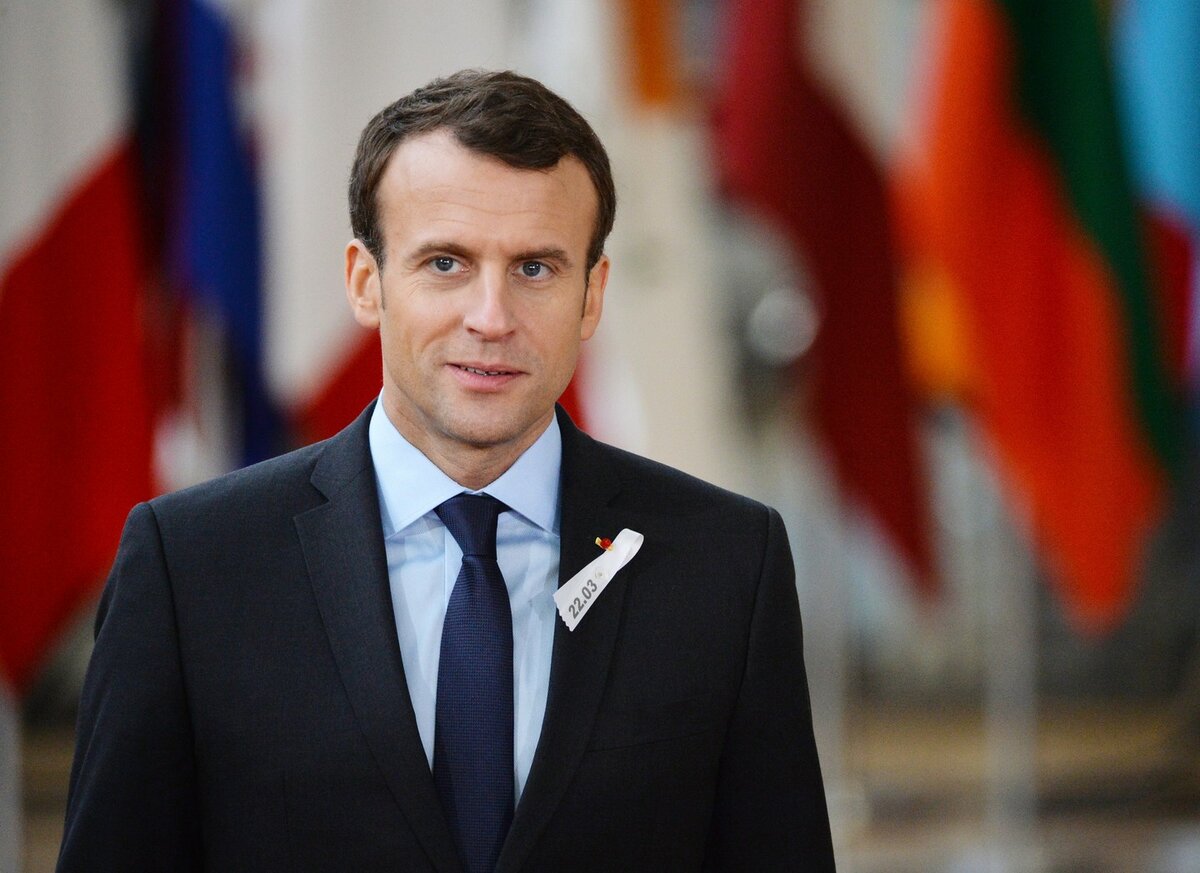 Декоративно-прикладное искусство
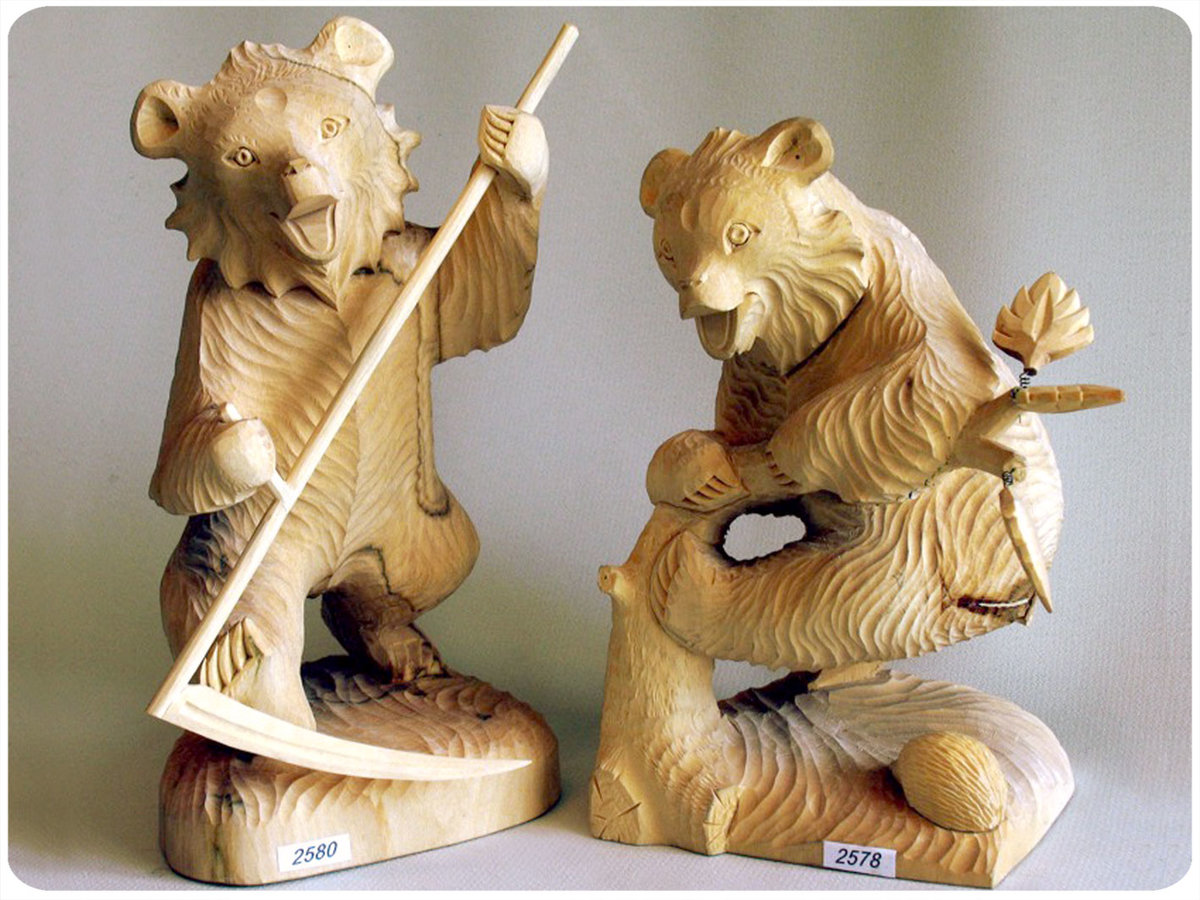 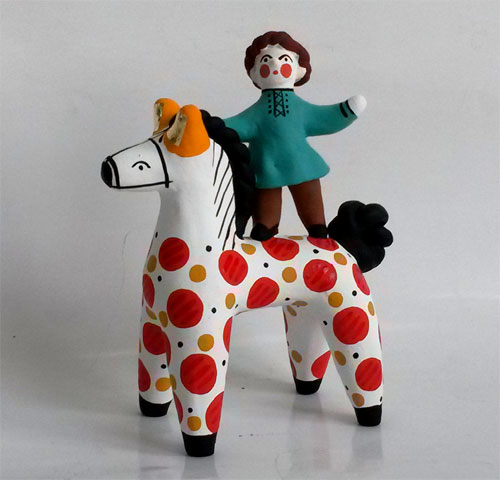 Богородская игрушка
Дымковская игрушка
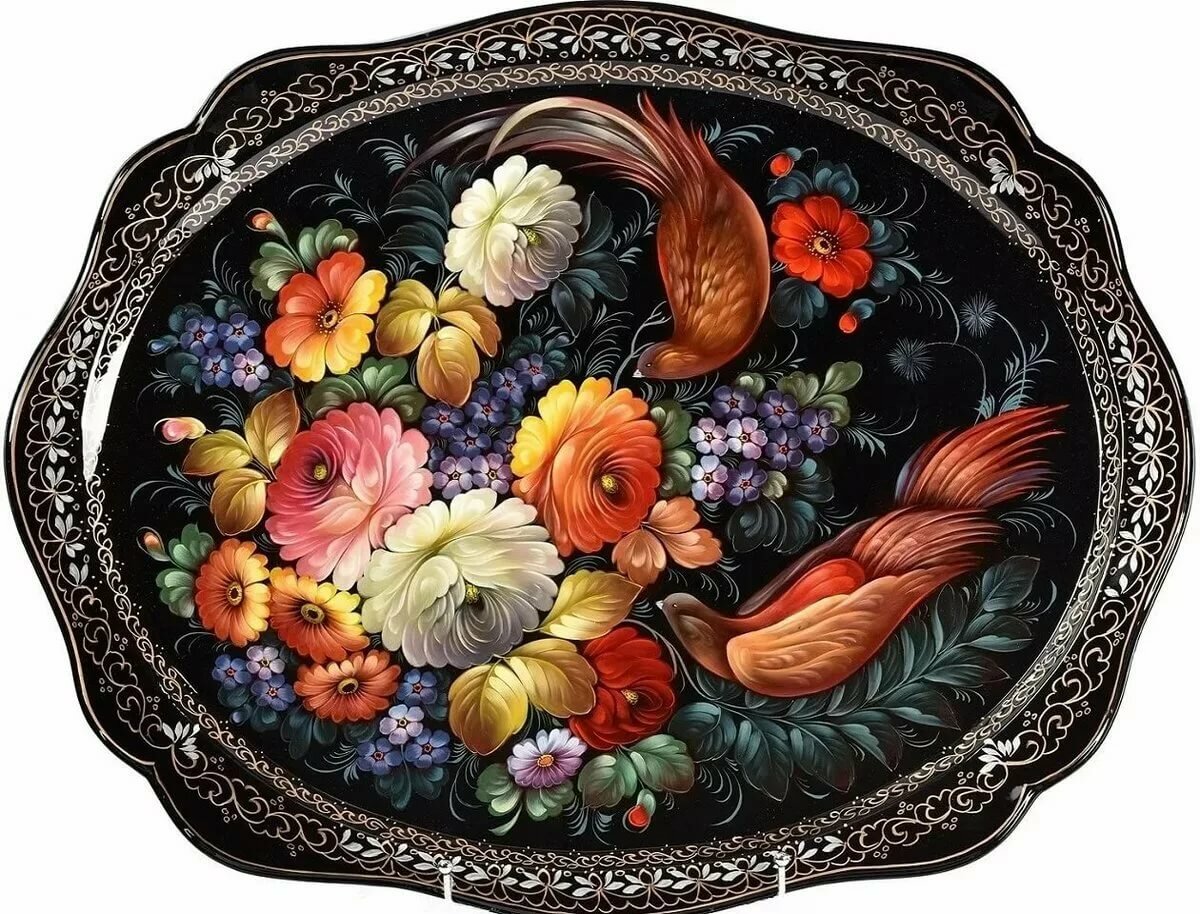 Роспись гжель
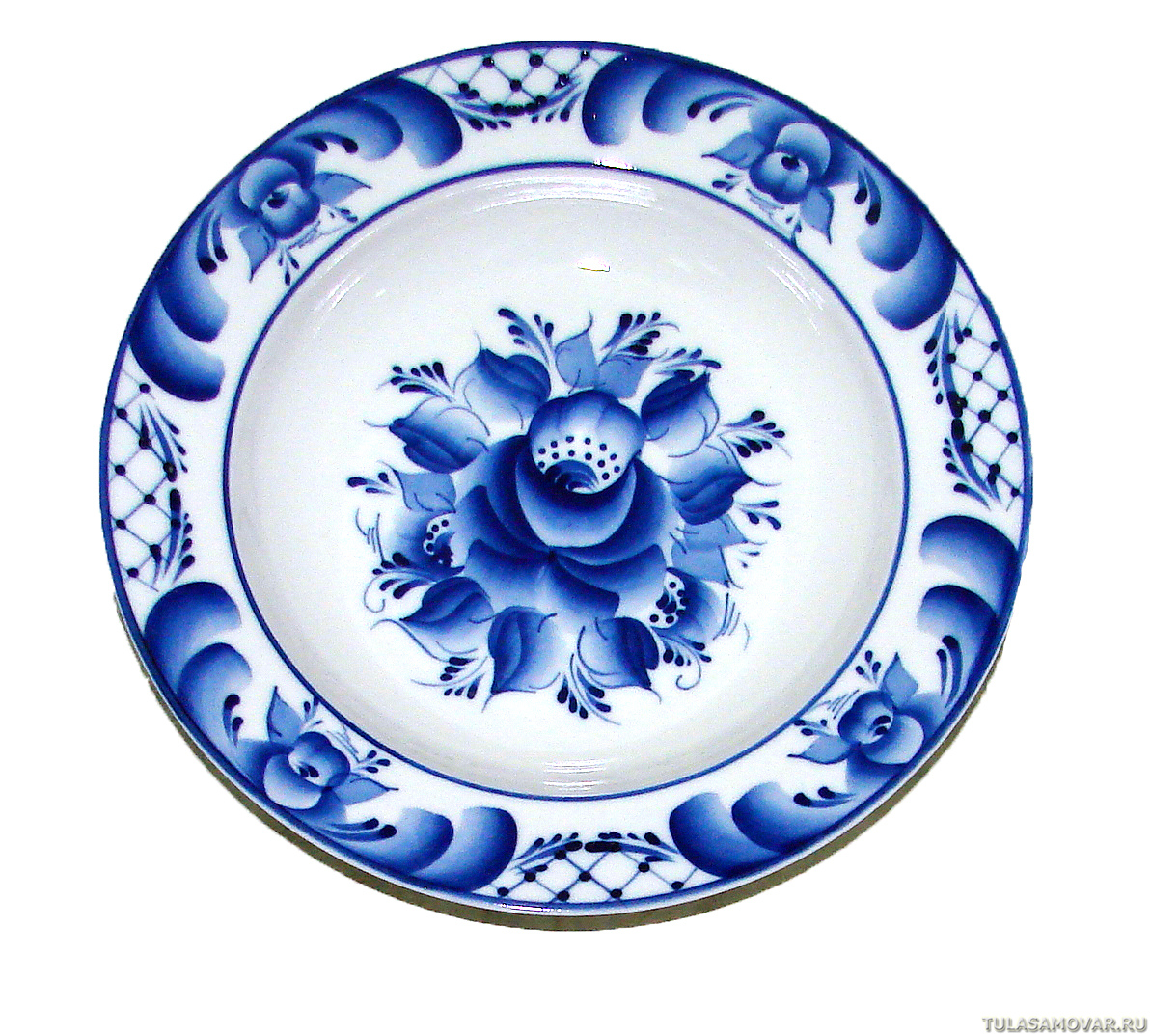 Роспись жостово
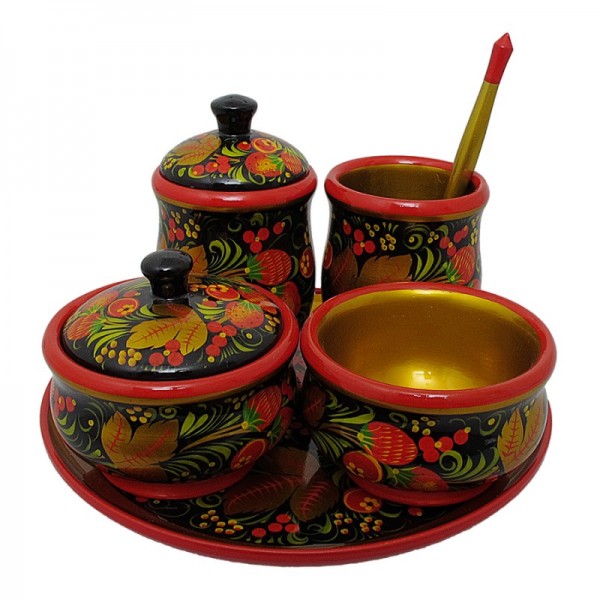 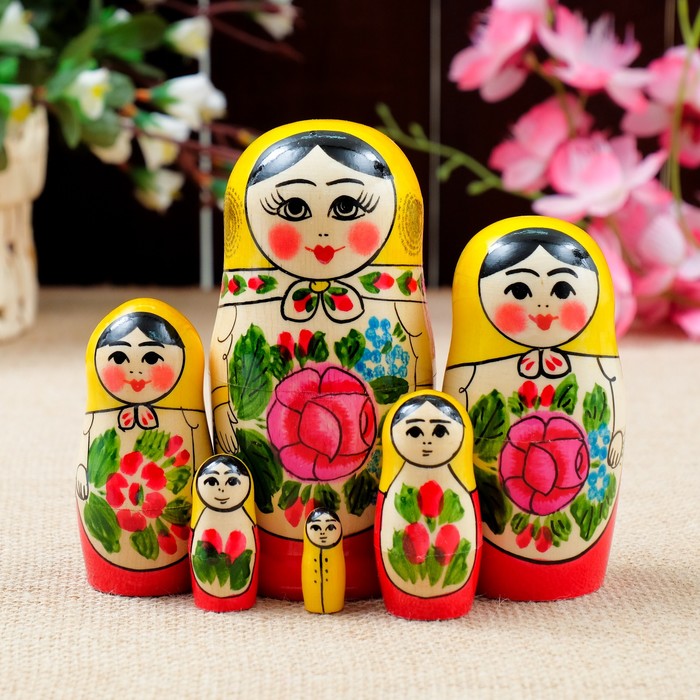 Роспись хохлома
Город Сегежа
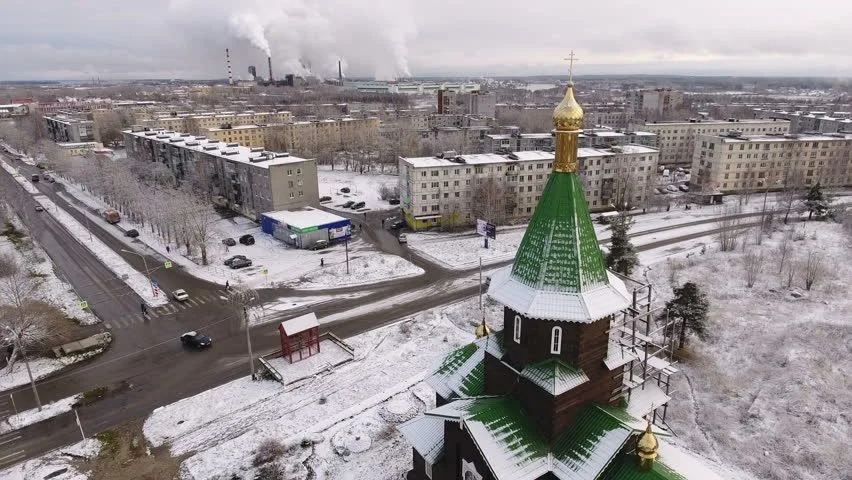 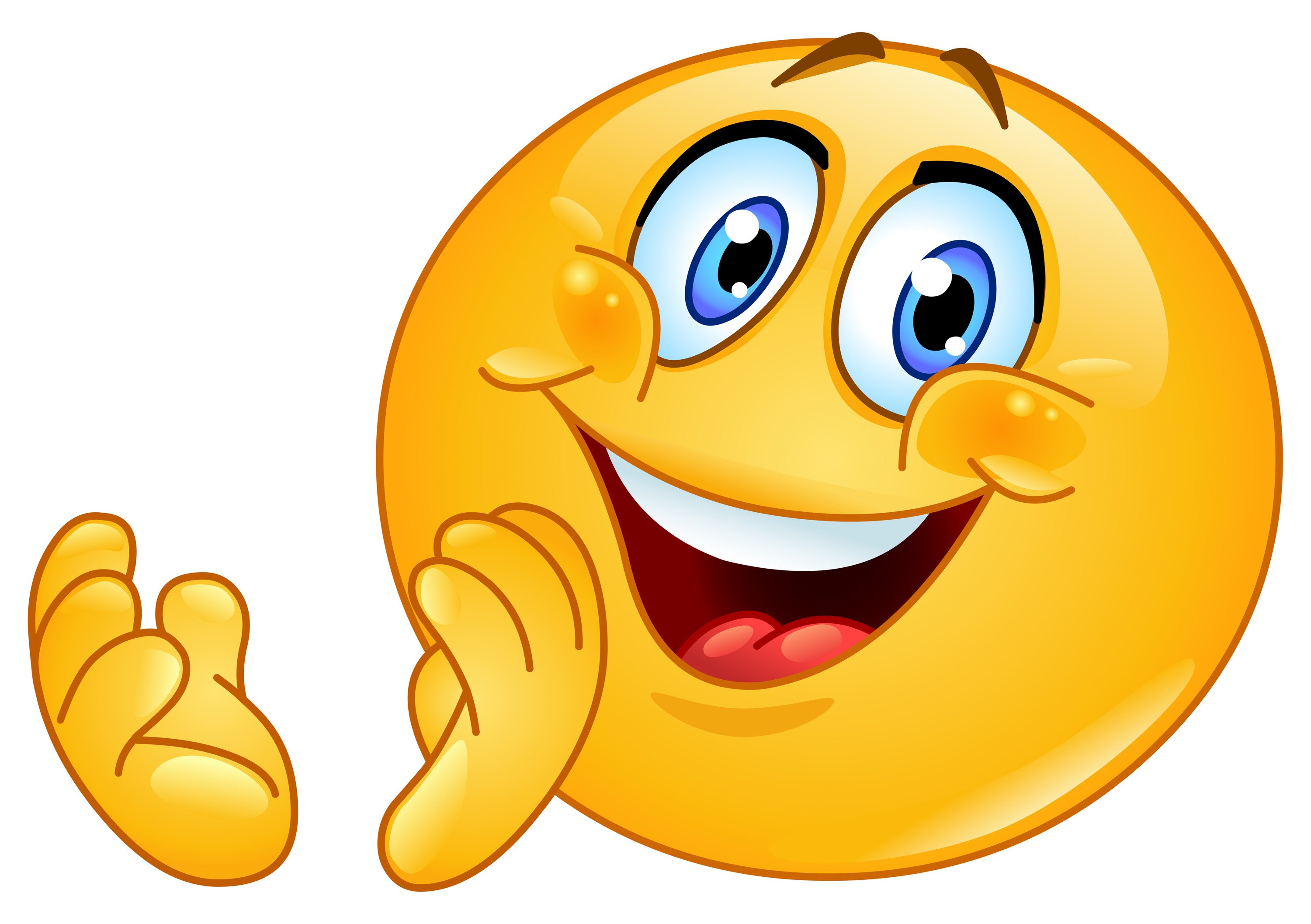